Юрьев-Польский
В наши дня Юрьев-Польский - районный центр Владимирской области.Он всего на пять лет моложе Москвы. Как сообщает летопись, князь Юрий Долгорукий в 1152 году «в Суздальстей земли постави мнози церкви... и град Юрьев основа».
Отсюда и название города: «Юрьев» - по имени князя Юрия Долгорукого, «Польский» (или Польской) - по широким полям и безлесью, окружавшим город.
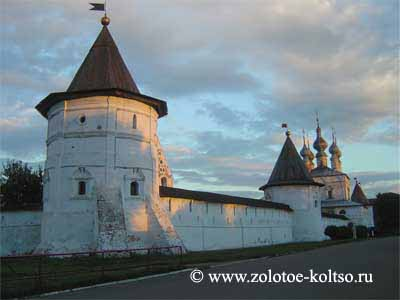 Достопримечательности
Михайло-Архангельский собор (1729г.) с пятью главами.

Георгиевский собор
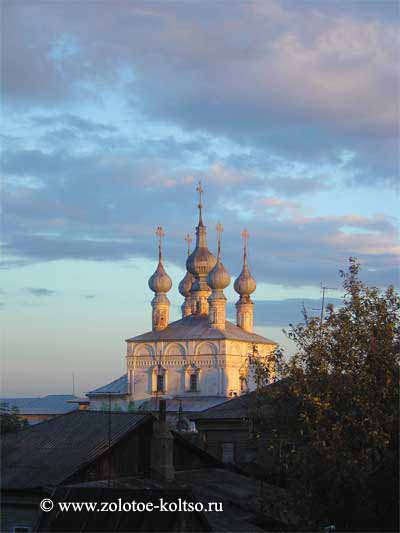 Александров
На полпути от Троице-Сергиевой Лавры к Переславлю-Залесскому издавна существовало поселение, называвшееся Великой, или Старой Слободой. В начале XVI века недалеко от Великой Слободы выросло большое село, названное Новой, или Александровской Слободой.

Здесь была открыта первая в стране провинциальная печатня.

В Александровской Слободе была основана первая в России консерватория.

В 1778 году Александровская Слобода получила статус города. 
Население города занималось торговлей и различными ремеслами. Особая роль отводилась кузнечному промыслу, а также ткацкому производству. Современный Александров - город первого советского телевизора  «Рекорд».
Достопримечательность
Александровский кремль.
Кремлёвский ансамбль
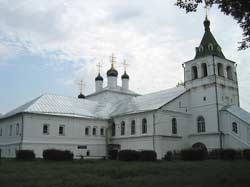 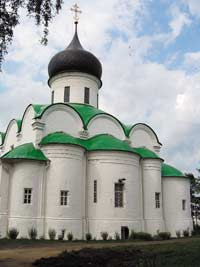 Распятская церковь-колокольня XVIв.

Троицкий собор 

Успенская церковь
Надеюсь, экскурсия вам понравилась. 
Спасибо за внимание.